Metody Geografického výzkumu
Cvičení č. 2
06.03.2018
Marek Lichter
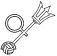 ČSÚ a další datové zdroje
Zdroje sekundárních dat

Nejde přímo o data pro geografy, ale geografové jich hojně využívají

Dostupné přes internetové portály
Zadání druhého cvičení
S využitím internetových zdrojů vyhledejte následující informace:
1 Kódy (ČSÚ, MMR) obce Úsobrno (UIR > obce)

2 Má obec 590096 podle UIR poštu, školu a zdravotnické zařízení? (UIR > obce)

3 Průměrný počet přenocování (hromadná ubytovací zařízení) ve Znojmě za rok 2015 (ČSÚ > veřejná databáze > vlastní výběr)

4 Počet sňatků a rozvodů v Náchodě za rok 2012 (ČSÚ > veřejná databáze > vše o území)
Zadání druhého cvičení
5 O kolik bylo více absolventů soukromých VŠ při porovnání roku 2004 a 2005?  (ČSÚ > vzdělávání > časové řady)

6 Vesnice roku 2006, vítěz celostátního kola (RISY > vesnice roku)
7 Počet obcí se statutem města v SO ORP Tábor k 1. 1. 2016. (RISY > Jihočeský kraj > ORP)

8 Výpis z katastru nemovitostí – zde individuální výběr parcely podložený obrazovým výřezem (print screen).
(katastr nemovitostí > nahlížení do katastru nemovitostí > vyhledat parcelu > obec a katastrální území individuálně > print screen viz další slide)
Ukázka…
Vzor bodu č. 8
Zadání DRUHÉHO cvičení
V protokolu uvést otázku i odpověď, nepište závěr.

Protokol odevzdat do
13. 3. 2018 (včetně)	středeční skupina
14. 3. 2018 (včetně) čtvrteční skupiny
Věnujte pozornost výběru správné odevzdávárny!
Otevřeny pro první i druhé cvičení

Dotazy?
Případně mail…
Díky za pozornost
Odkazy:
http://www.uir.cz/
https://www.czso.cz/
http://www.risy.cz/cs
http://www.cuzk.cz/
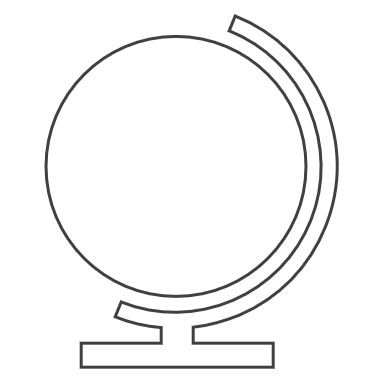